Core Facility at CEITEC BUT
David Škoda
CEITEC BUT
Brno, 10 June 2013
CORE FACILITY “definition”
Core facilities can be defined as 
centralized shared resources 
that provide access to instruments, technologies, services, as well as expert consultation and other services to scientific investigators. 
	The typical core facility is a discrete unit with in an institution and has dedicated personnel, equipment, and space for operations.
scientist
… in scientific meaning
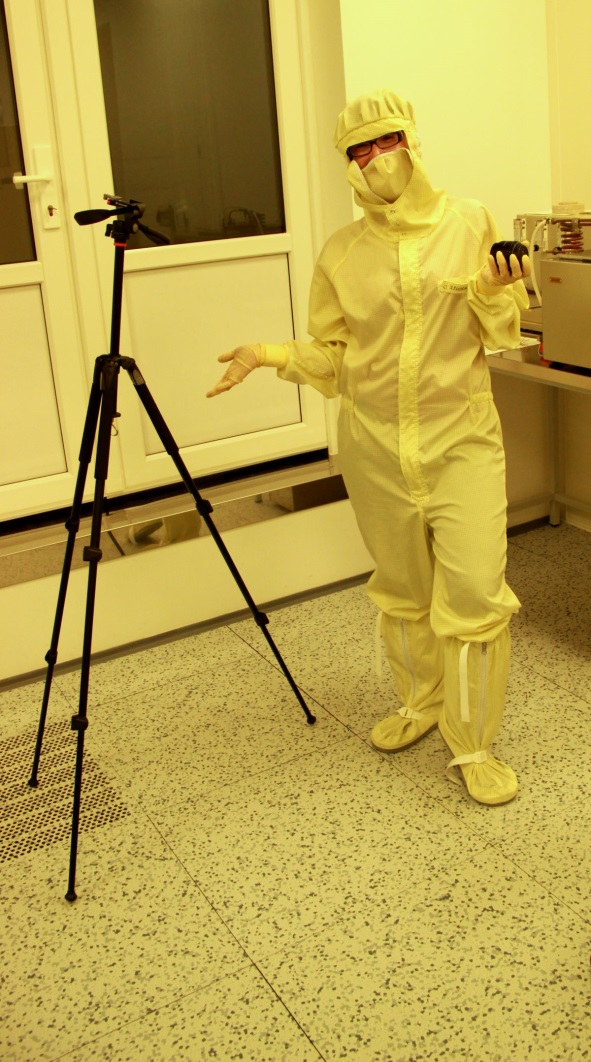 scientist
… in scientific meaning
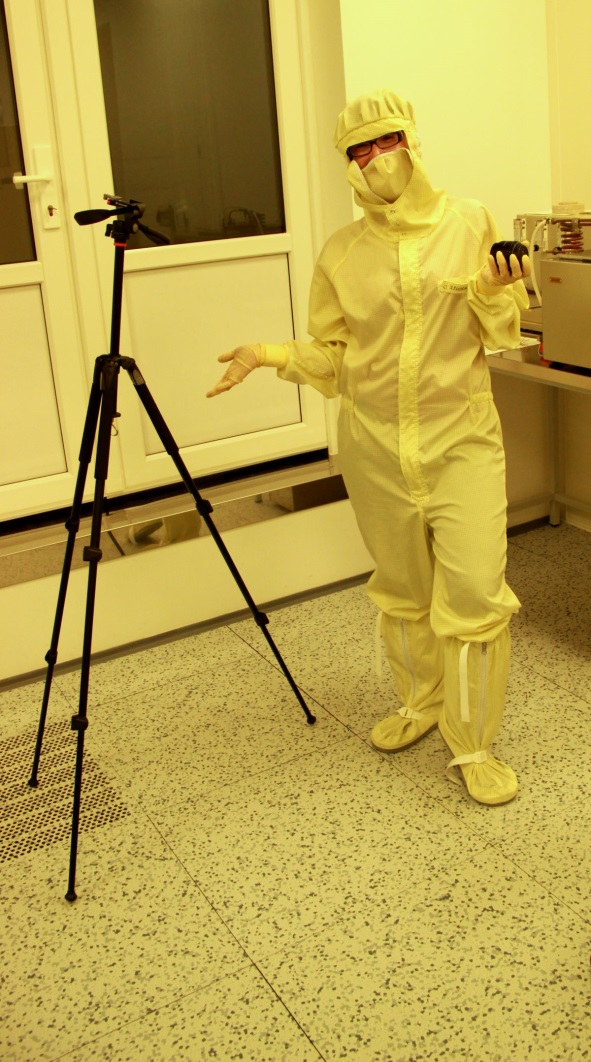 infrastructure of CEITEC core facilities
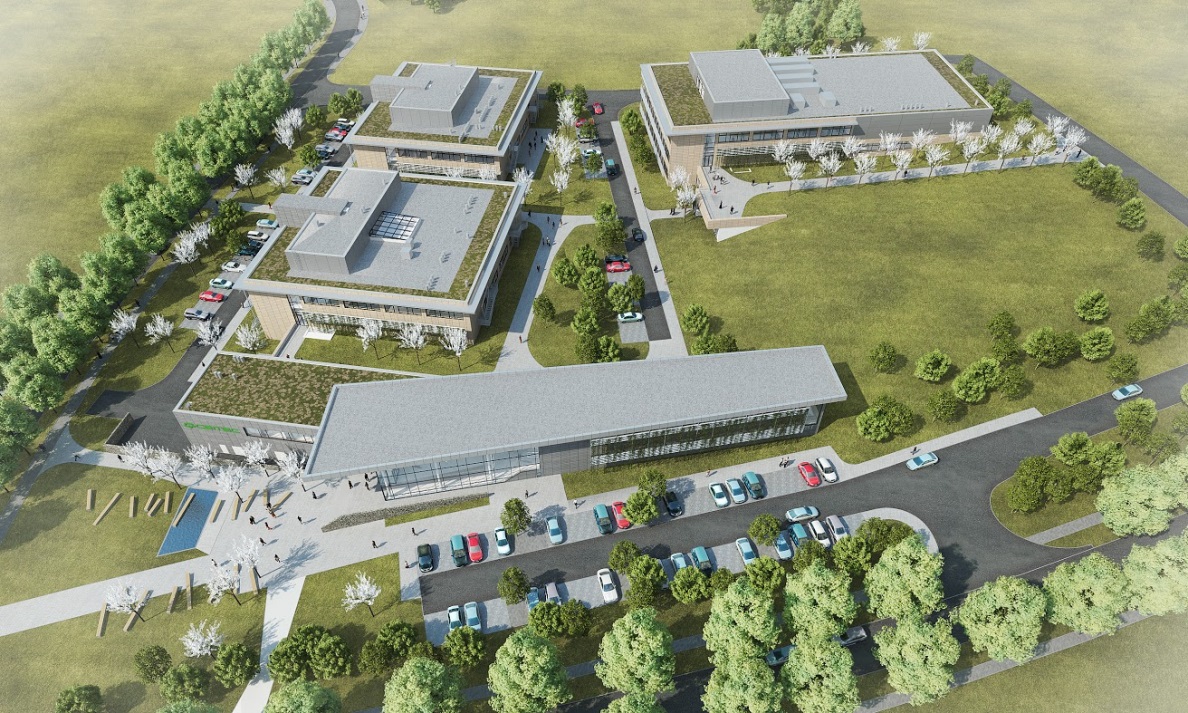 scientist
… in scientific meaning
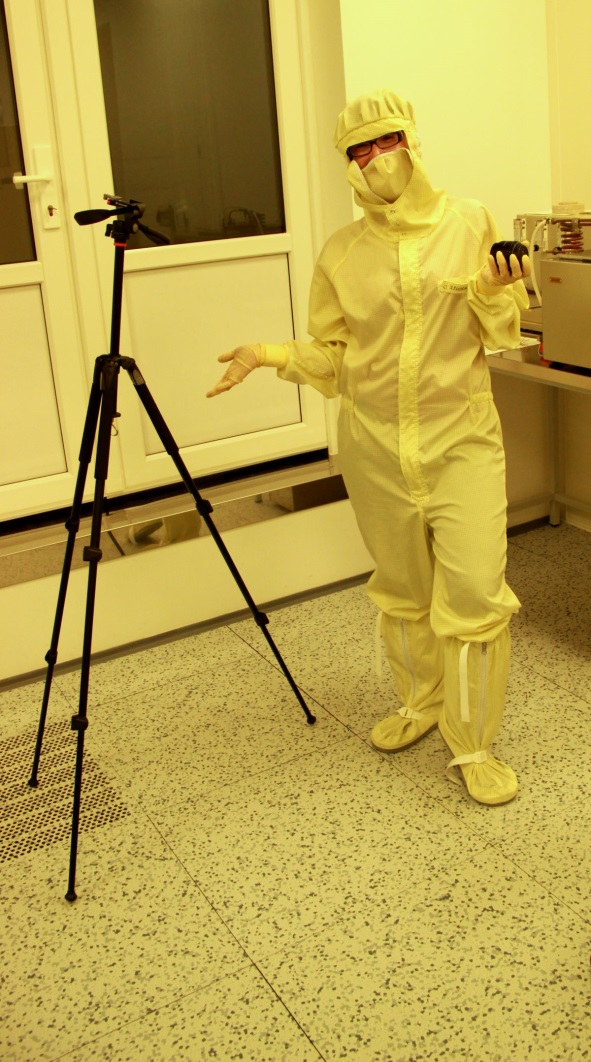 equipped laboratories
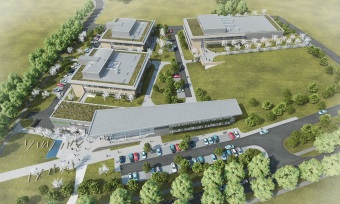 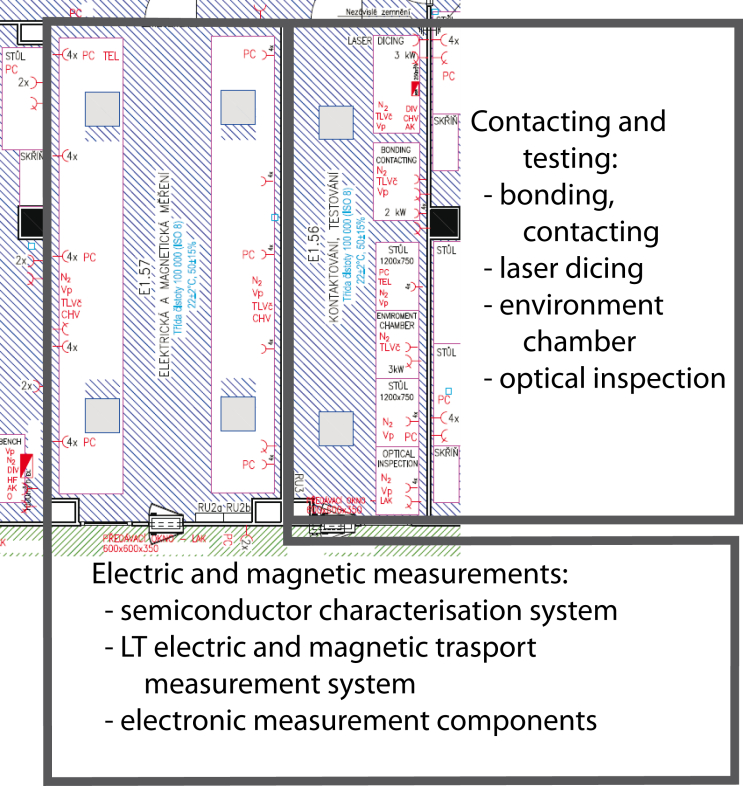 scientist
… in scientific meaning
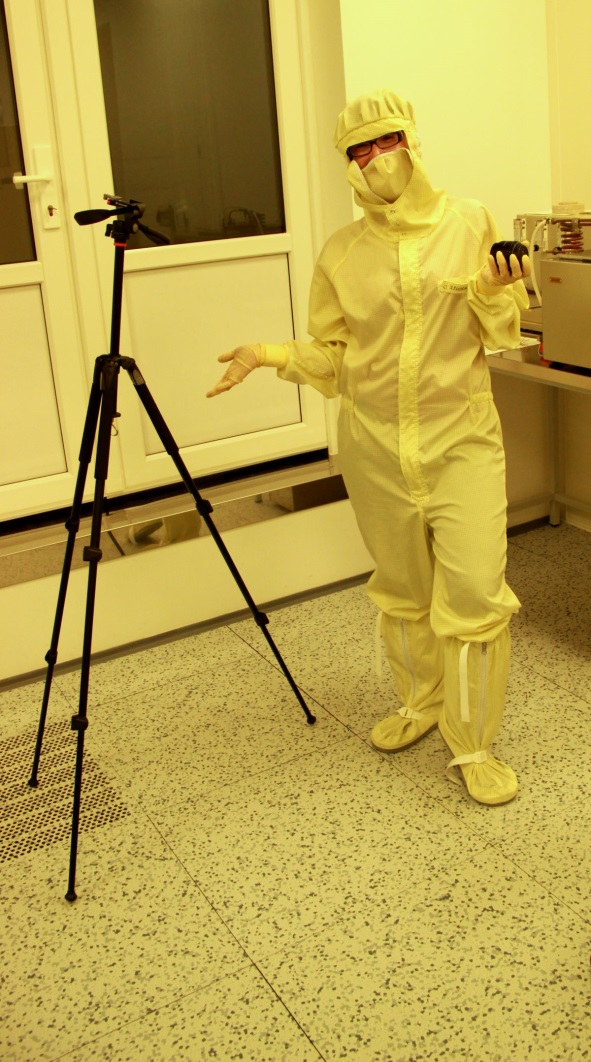 25/8/367 of laboratory work
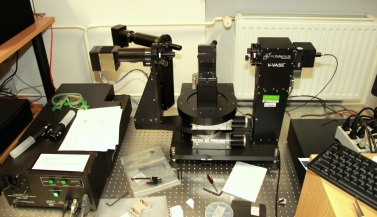 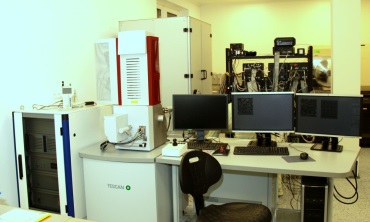 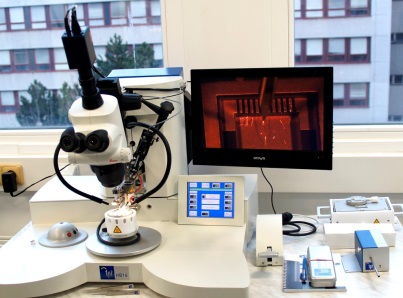 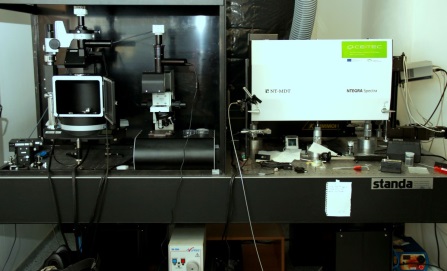 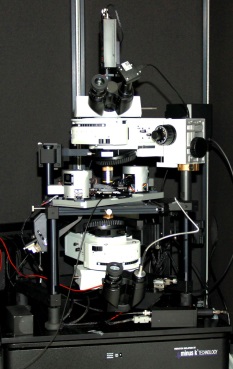 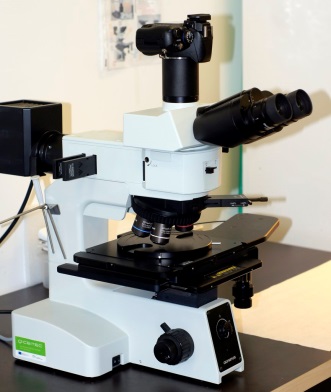 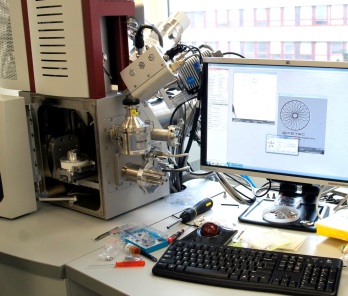 scientist
… in scientific meaning
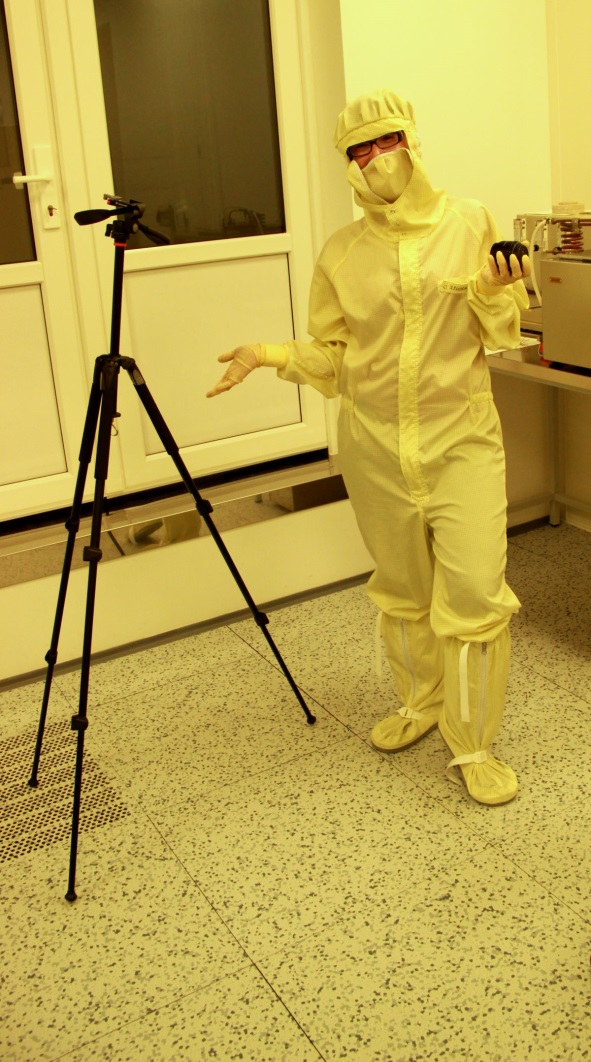 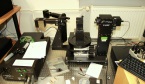 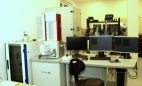 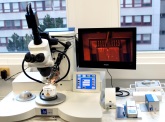 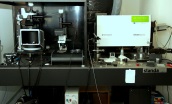 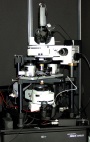 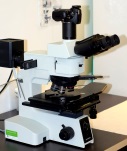 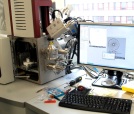 Result - publication, cooperation, 
fundamental and application research
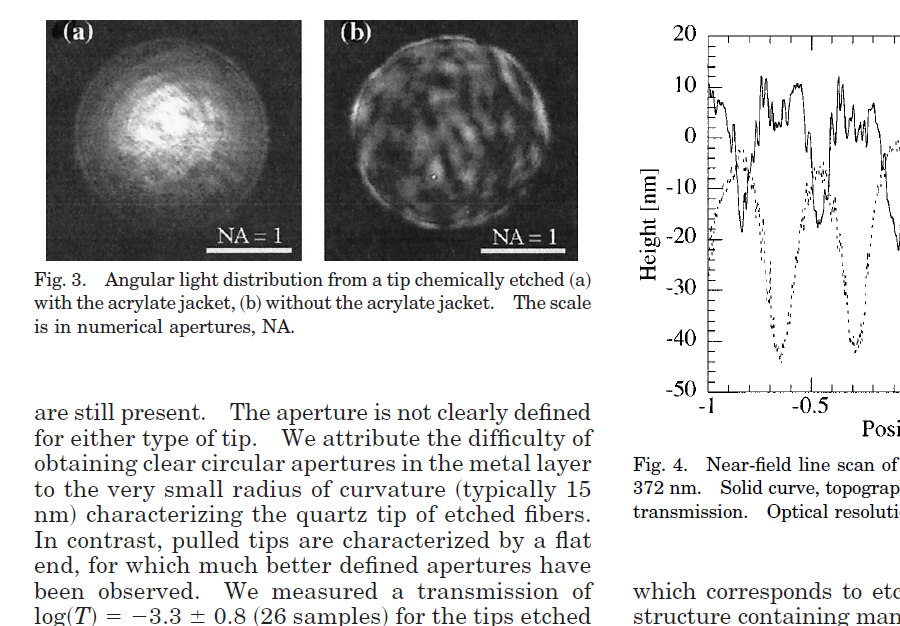 CORE FACILITY at CEITEC
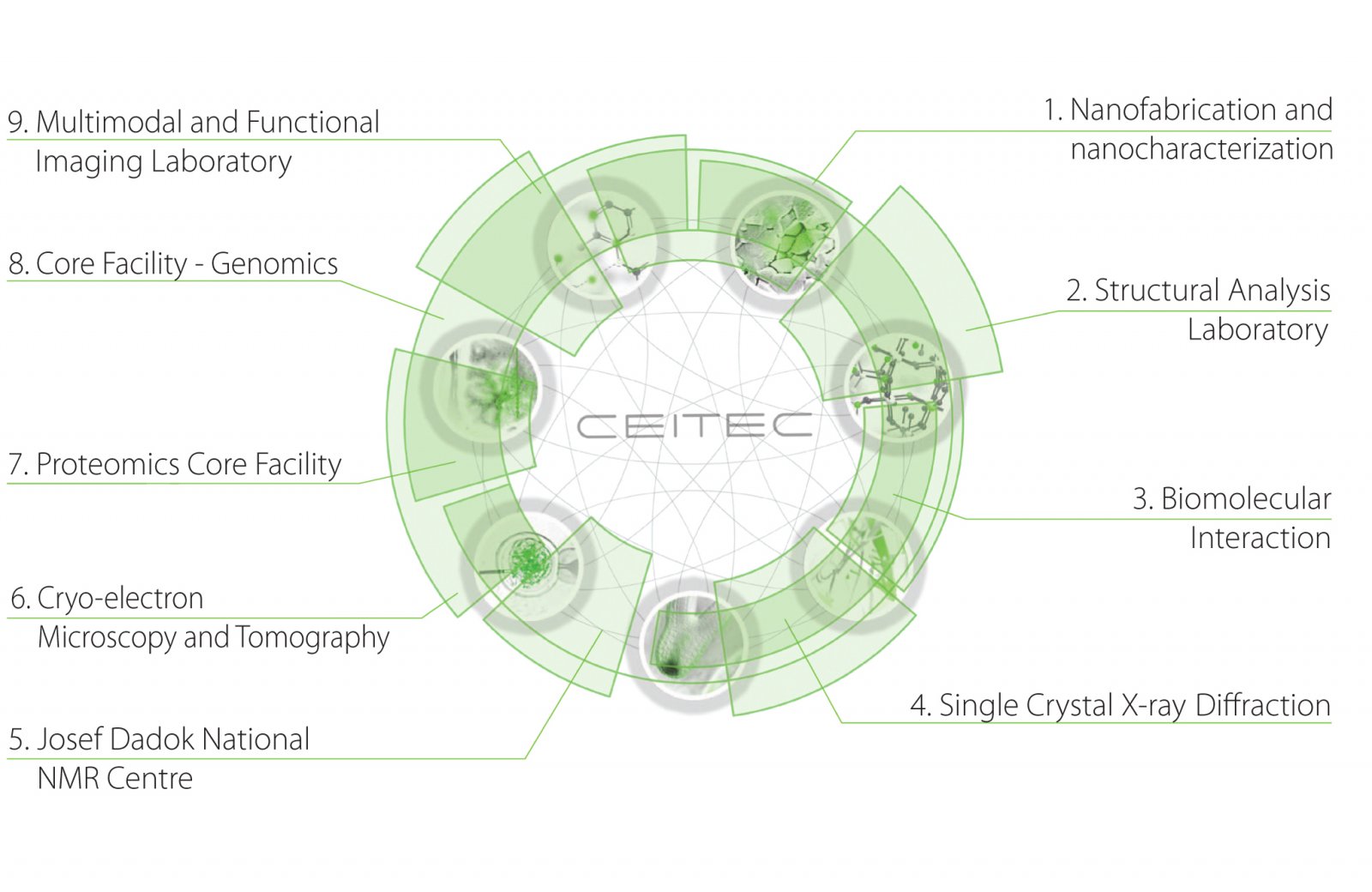 CEITEC BUT
Background of CORE FACILITIES at CEITEC BUT
vision of research CEITEC BUT programme

RP1: Advanced Nanotechnologies and Microtechnologies

	 preparation, characterization and analysis of the properties of nanostructures 	(semiconductor nanostructures, magnetic and metallic nanostructures, nanotubes 	and nanofibers) 

RP2: Advanced Materials 

	advanced methods of synthesis, preparing of advanced materials and 	multifunctional composites with polymeric, ceramic, silicate or metallic matrixes, 	characterization of their structures on various dimensional scales and quantifying 	structure-property-function relationships on the various structural levels
CORE FACILITIES - construction site
CFs
April 2012
CORE FACILITIES - construction site
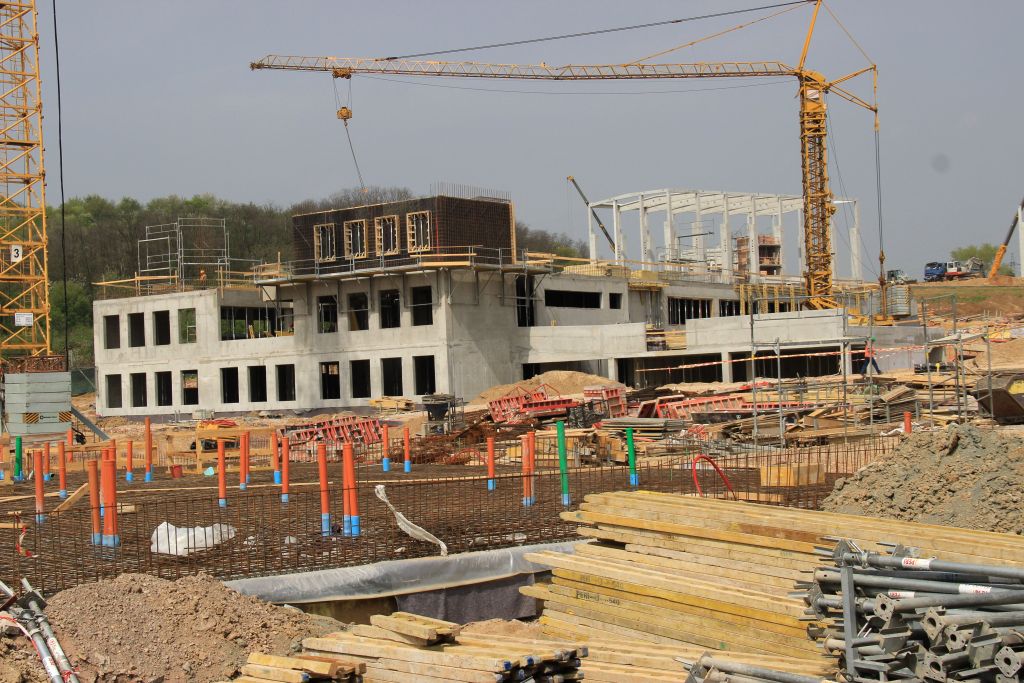 CFs
April 2012 -> April 2013
CORE FACILITIES - construction site
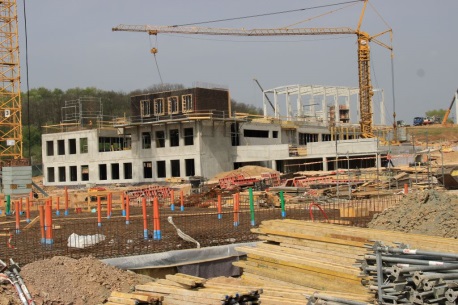 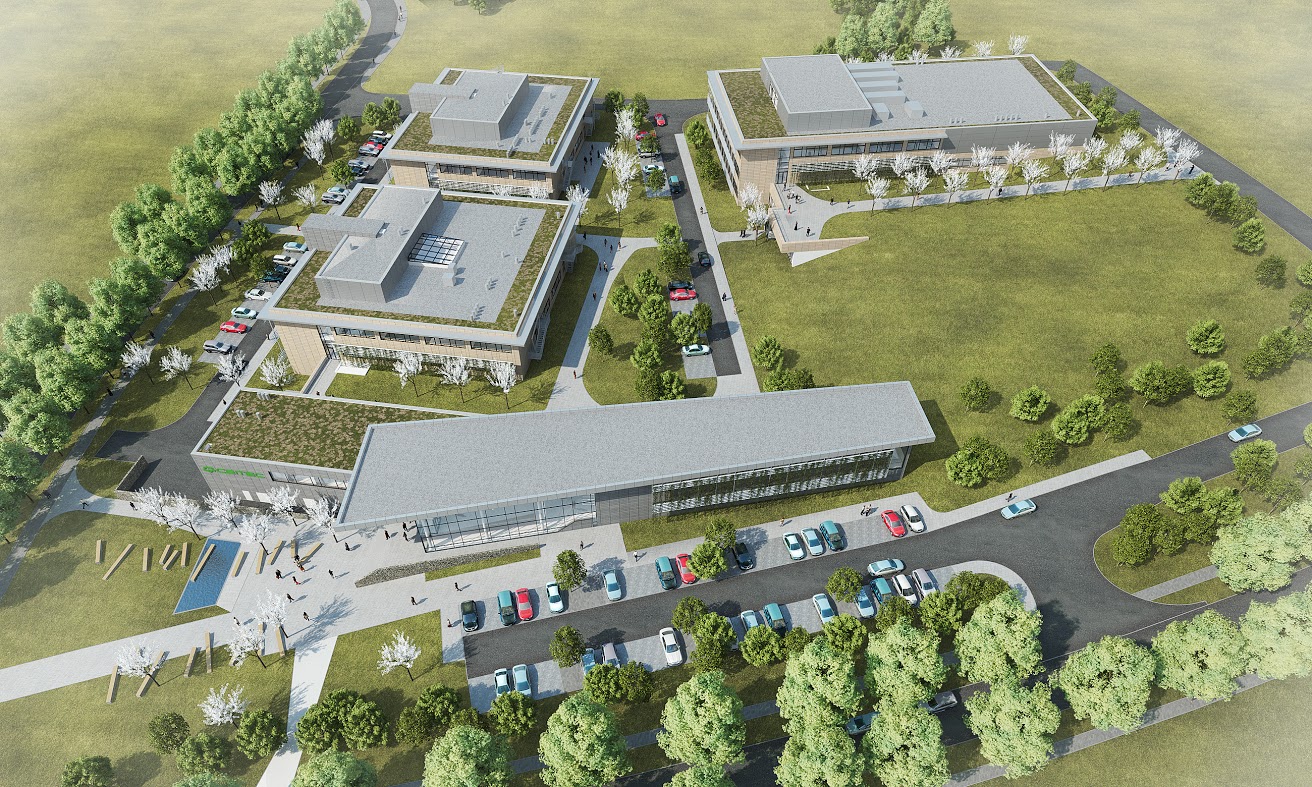 CFs
CFs
April 2012 -> April 2013 -> August 2014
CORE FACILITIES - construction site
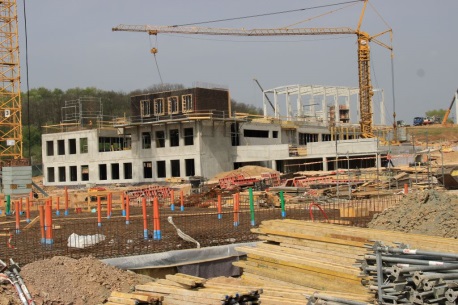 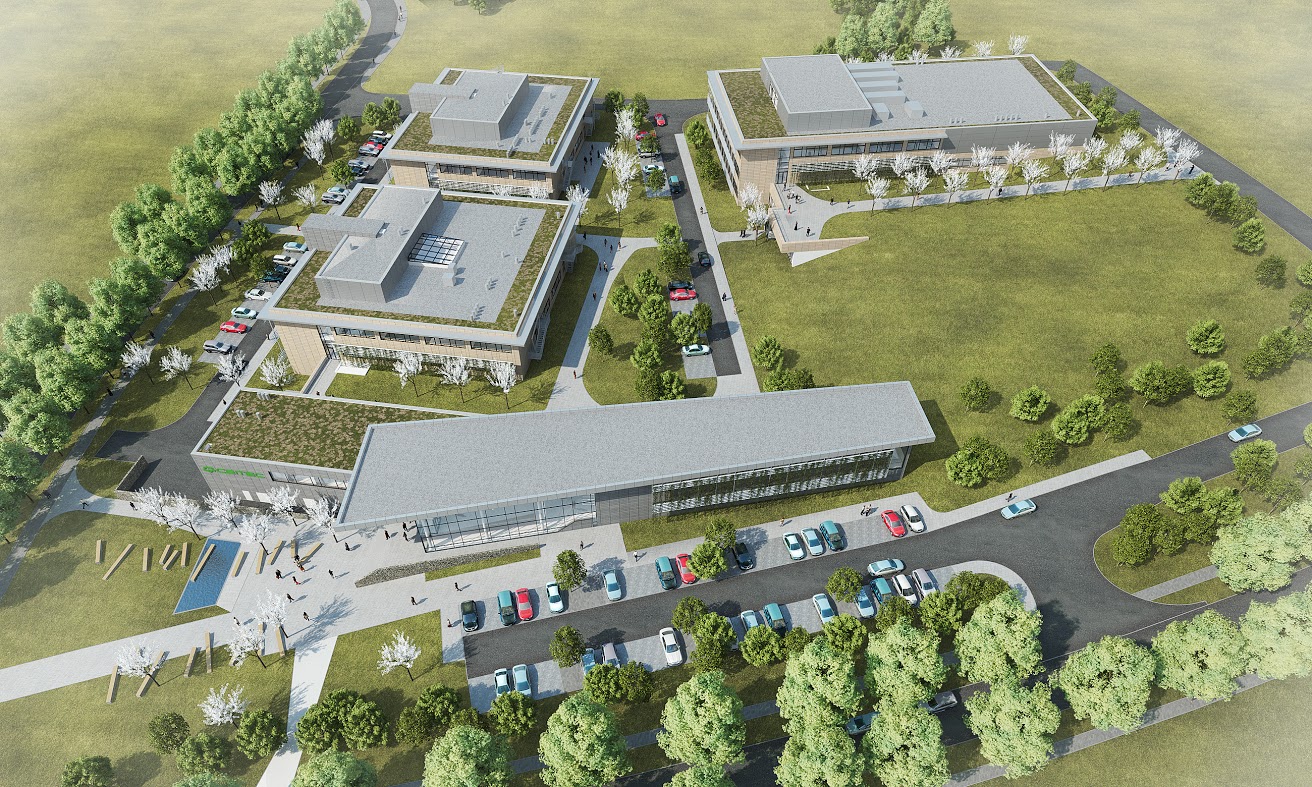 current situation:
CFs under construction – no clean labs of sufficient areas
RP1, RP2 - wide spectrum of interests
continuous scientific work
collaborations

problem solution:
purchasing a part of CF instruments + temporal installation (BUT, MU)
sharing the instrument in established RG (RP1, RP2) laboratories
cooperation with other institutions (universities, AS, CF)
CFs
CFs
April 2012 -> April 2013 -> August 2014
Key equipment of CFs at CEITEC BUT
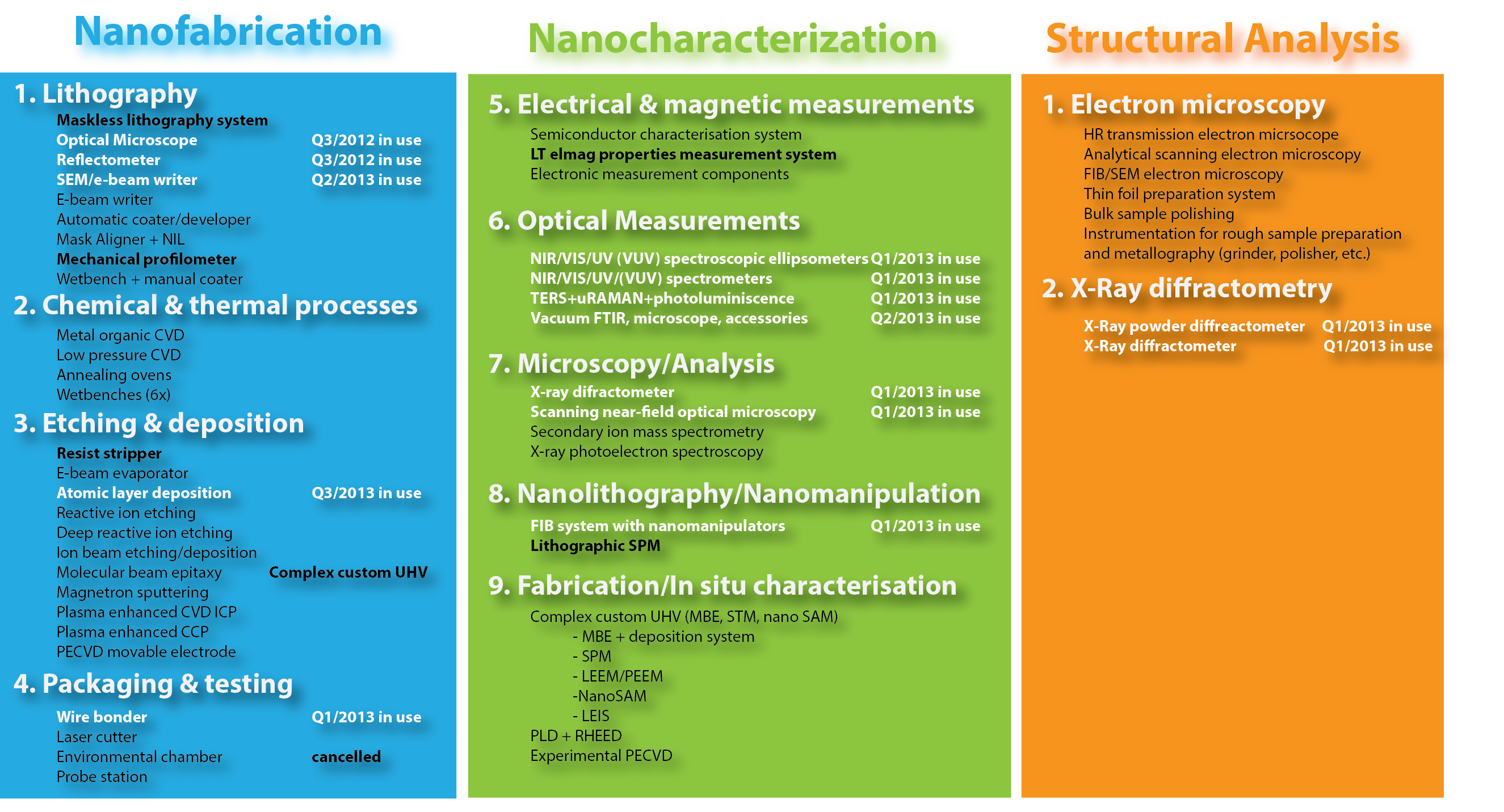 FIB/SEM – Tescan Lyra3 XMH
FIB/SEM – Tescan Lyra3 XMH
FEG SEM
U = 200 V – 30 kV
I = 2 pA – 200 nA
resolution < 1,2 nm with 30 kV
detectors
SE, BSE, TE
In-beam  SE a BSE
EBIC

Focused Ion Beam - Ga Liquid Metal Ion Source
U = 0,5 kV – 30 kV
I = 1 pA – 40 nA
resolution < 5nm with 30 kV

Gas Injection System
5 precursors - Pt, W, SiO2, H2O, XEF2

4 nanomanipulators

EDX
installed at BUT, CLR
9
10
FIB/SEM – Tescan Lyra3 XMH
magnetic nanodisks
fabrication (EBL, FIB )
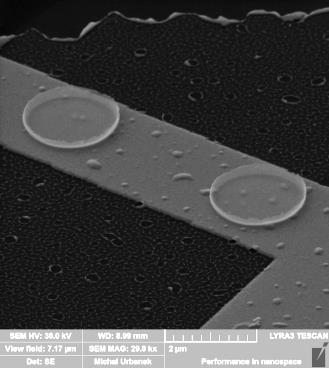 selective Si etching (IBD, GIS)
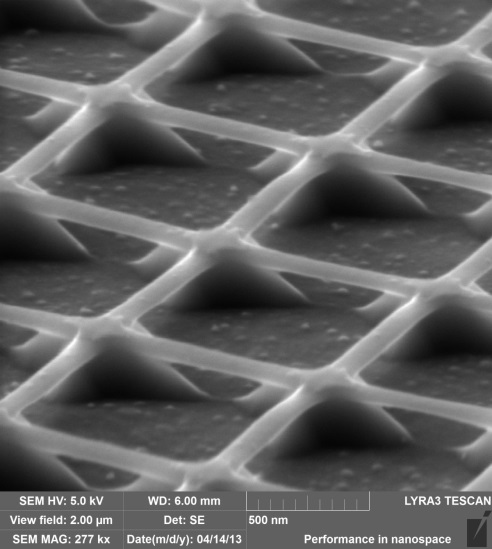 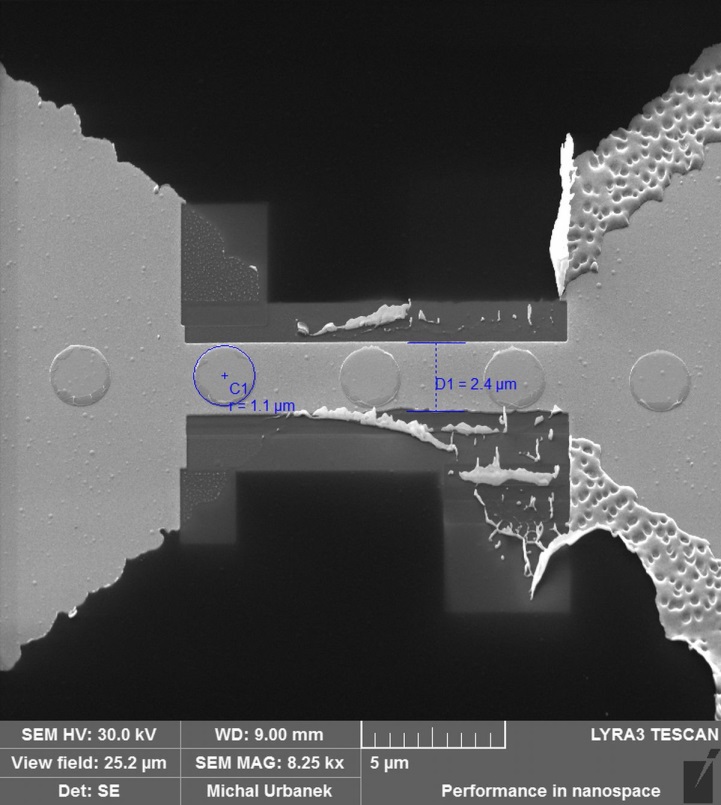 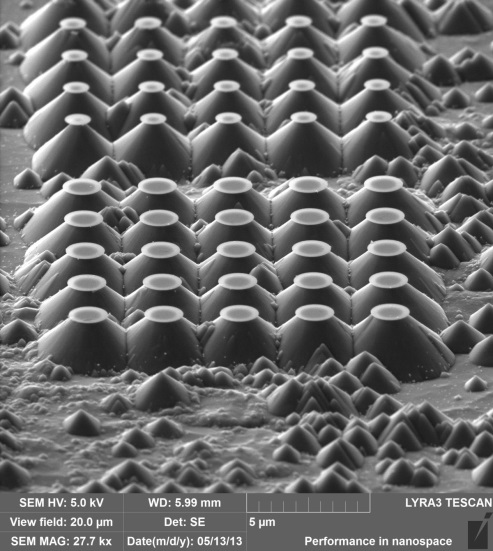 Dynamic switching of the spin circulation …
V. Uhlíř, M. Urbánek, T. Šikola et al.
Nature Nanotechnology, Volume: 8 Issue: 5, 2013
10
SNOM - Nanonics MultiView 4000
11
SNOM - Nanonics MultiView 4000
two-independent probe scanning system, sample scanning

SNOM, AFM, STM

combined SNOM collection, illumination with reflection and transmission modes

probes - sort of bent optical fibres 

tuning fork according to applications

optical and acoustic hoods

Detectors:
APD (VIS) + PMT (NIR)
Lasers:
fiber coupler + bandpass filters
Nd:YAG - 532 nm 
HeNe - 632,8 nm
odkaz na beziho
2-probe SNOM system
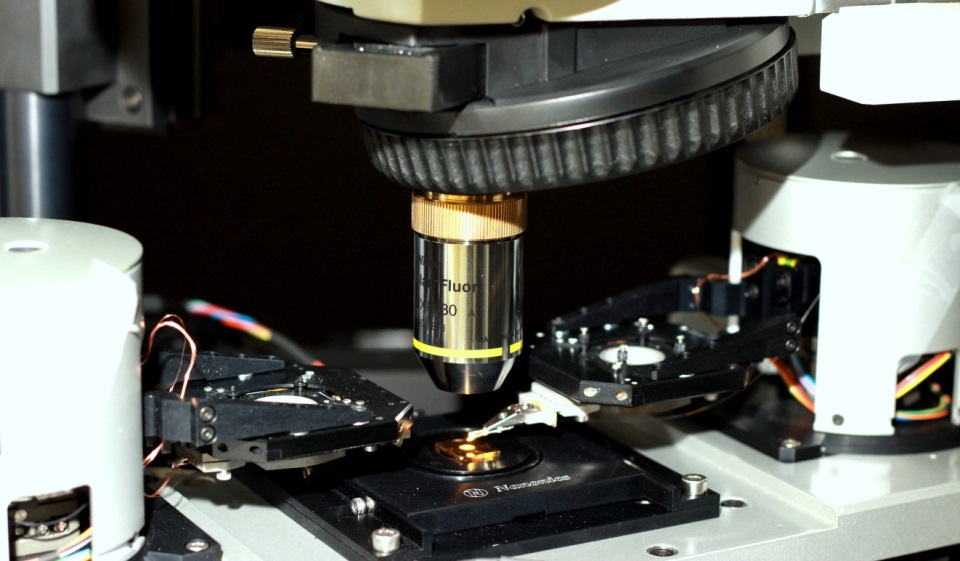 installed at MU, CLR
11
SNOM - Nanonics MultiView 4000
topography
SNOM
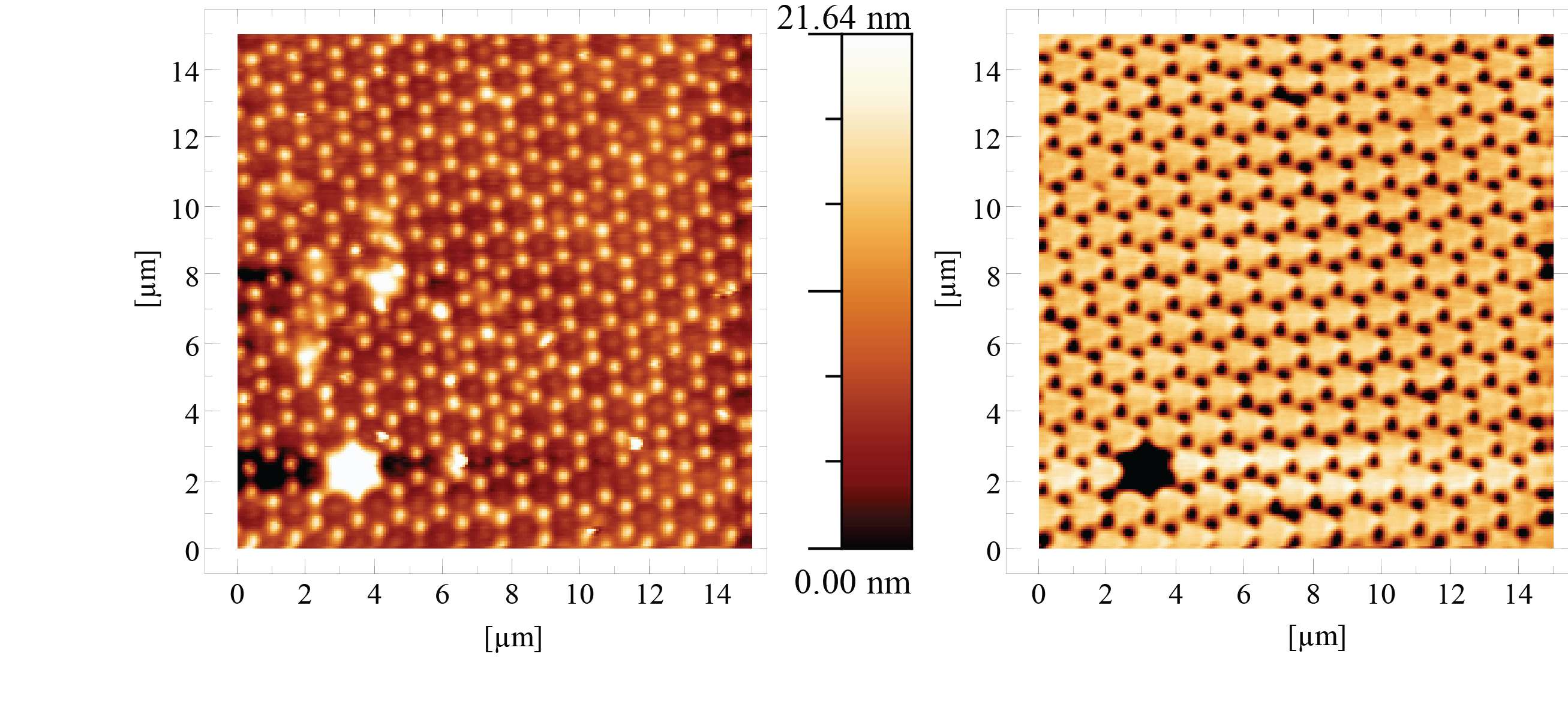 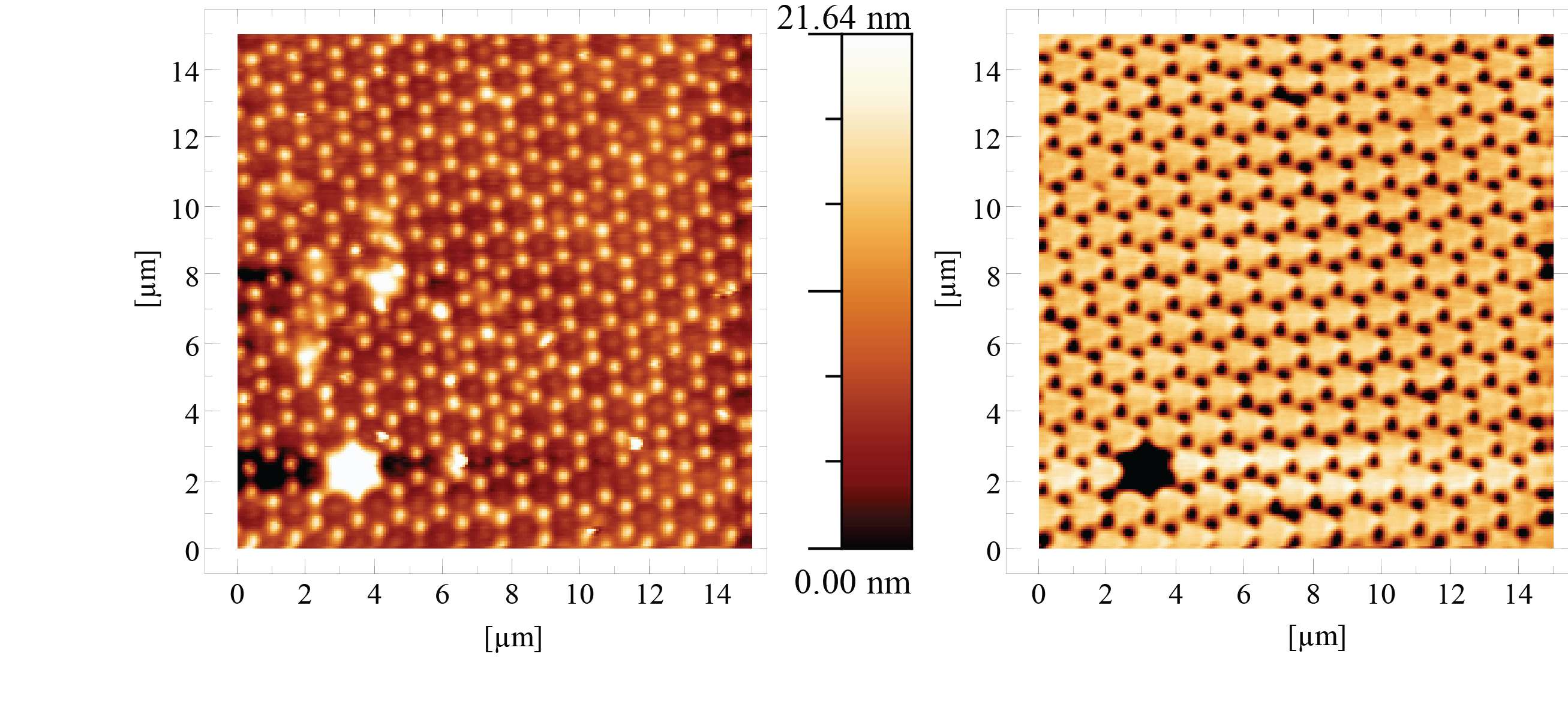 binary sample
topography
SNOM
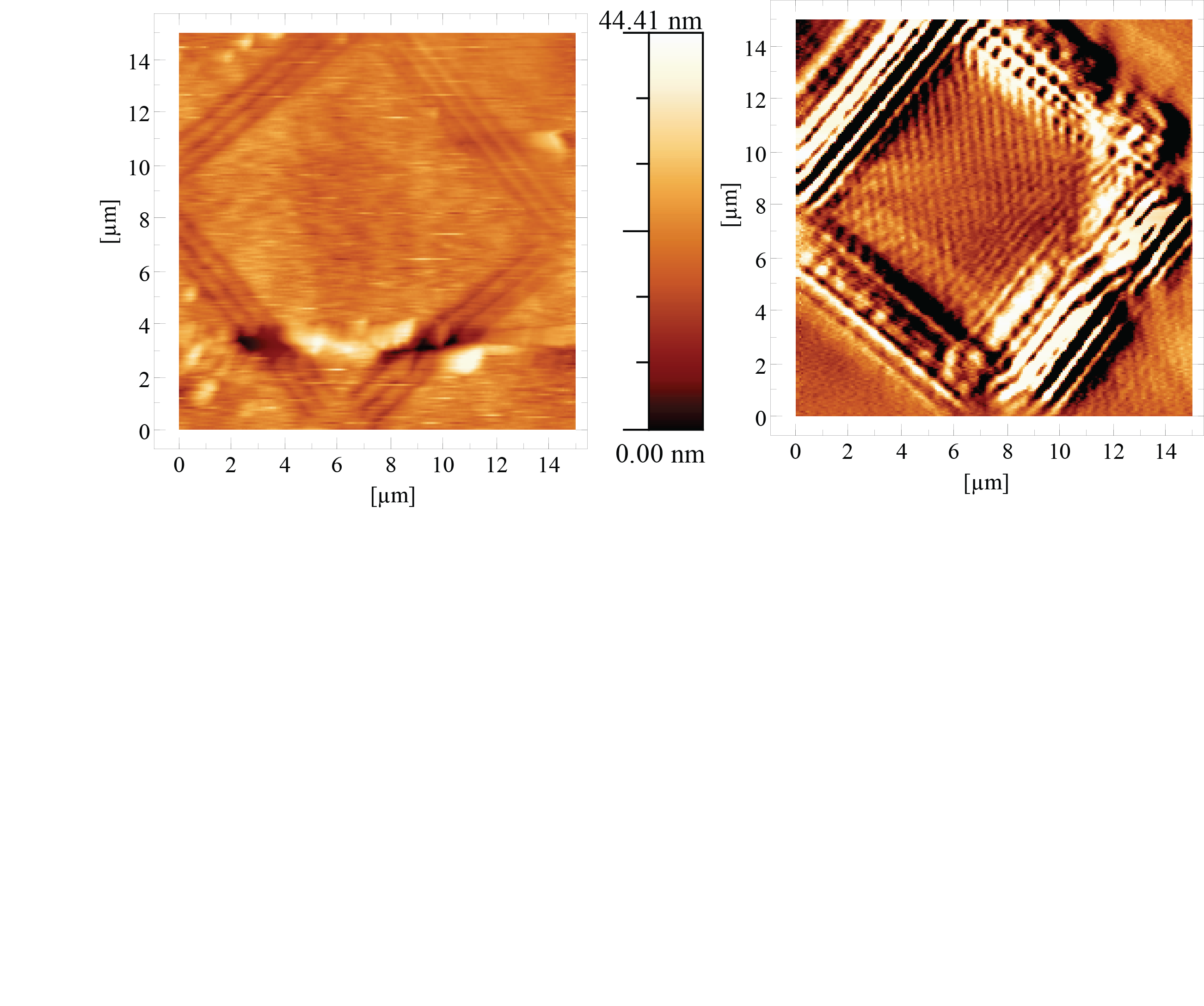 4-way evanescent
way interaction
Control and Near-Field Detection …
P. Dvořák, T. Neuman, T. Šikola et al.
Nano Letters, May 2013
FT – IR Bruker Vertex 80v + Hyperion 3000
FT – IR Bruker Vertex 80v + Hyperion 3000
FT-IR – Vertex 80v
spectr. range 10 – 15 000 cm-1
detector 4 000-15 000 cm-1
reflection and transmission


IR microscope – Hyperion 3000
spectr. range 600 – 7 000 cm-1
detector 900-4 000 cm-1 (array)
up to 32x zoom (IR)
ATR
optical and acoustic hoods
installed at MU
13
FT – IR Bruker Vertex 80v + Hyperion 3000
plasmonic antennas optimized for IR region
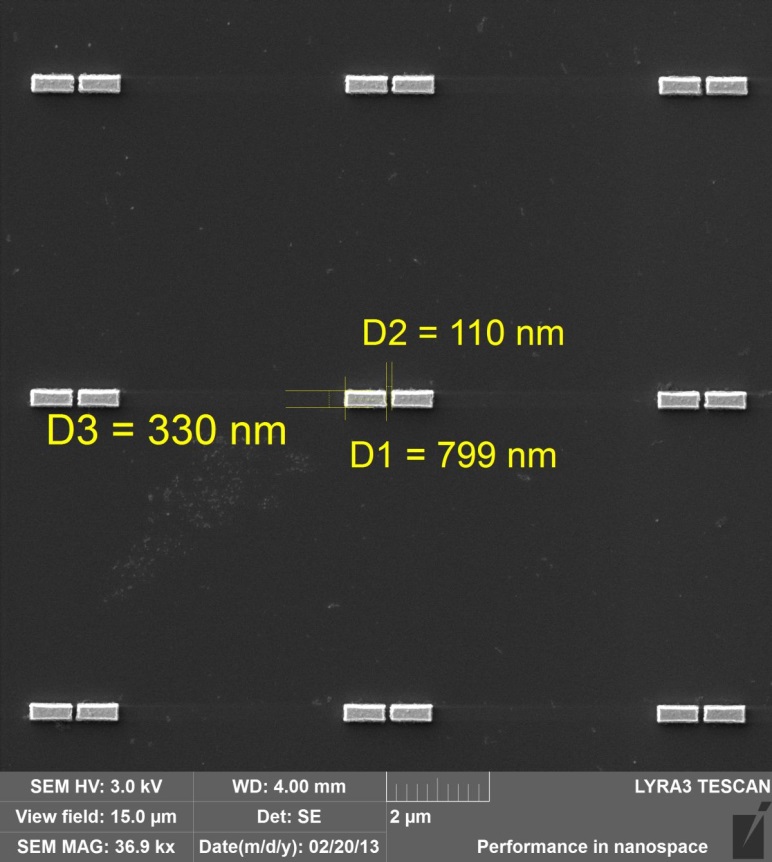 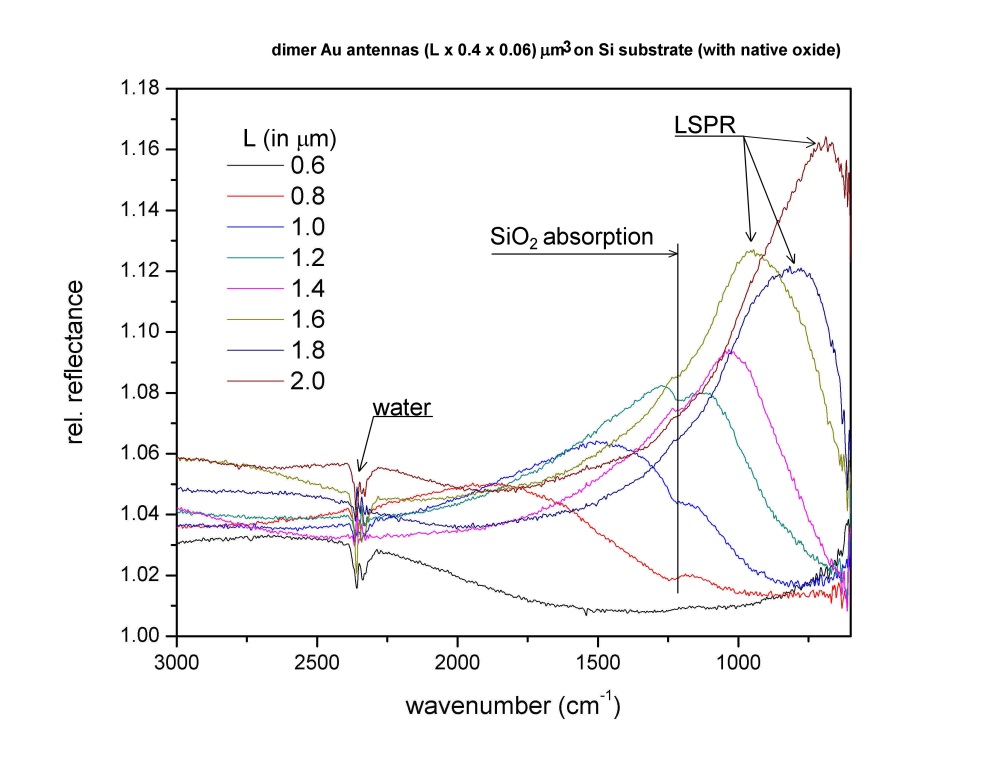 IR reflectance
13
Spectroscopic ellipsometry NUV – FIR J. A. Woollam
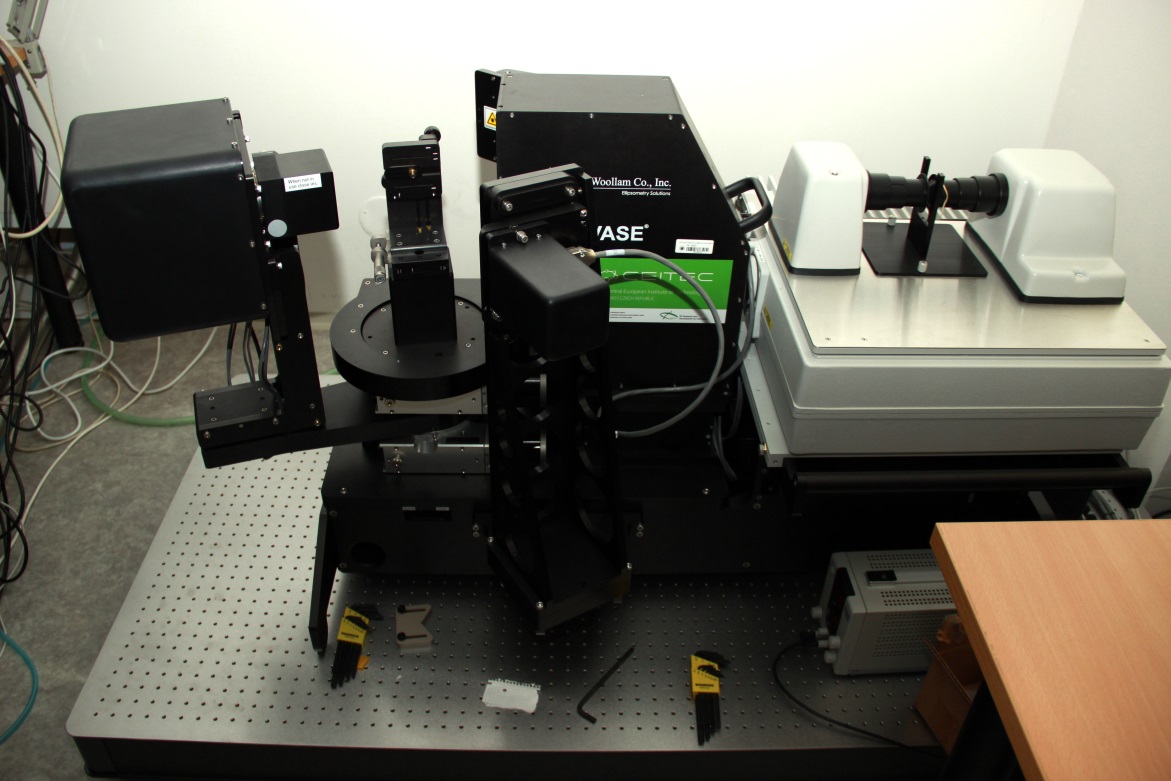 unique instruments
components for newly built vacuum chamber
forming the RP1 objectives DEVELOPMENT OF NEW TECHNIQUES AND METHODS
installed at MU
12
Spectroscopic ellipsometry NUV – FIR J. A. Woollam
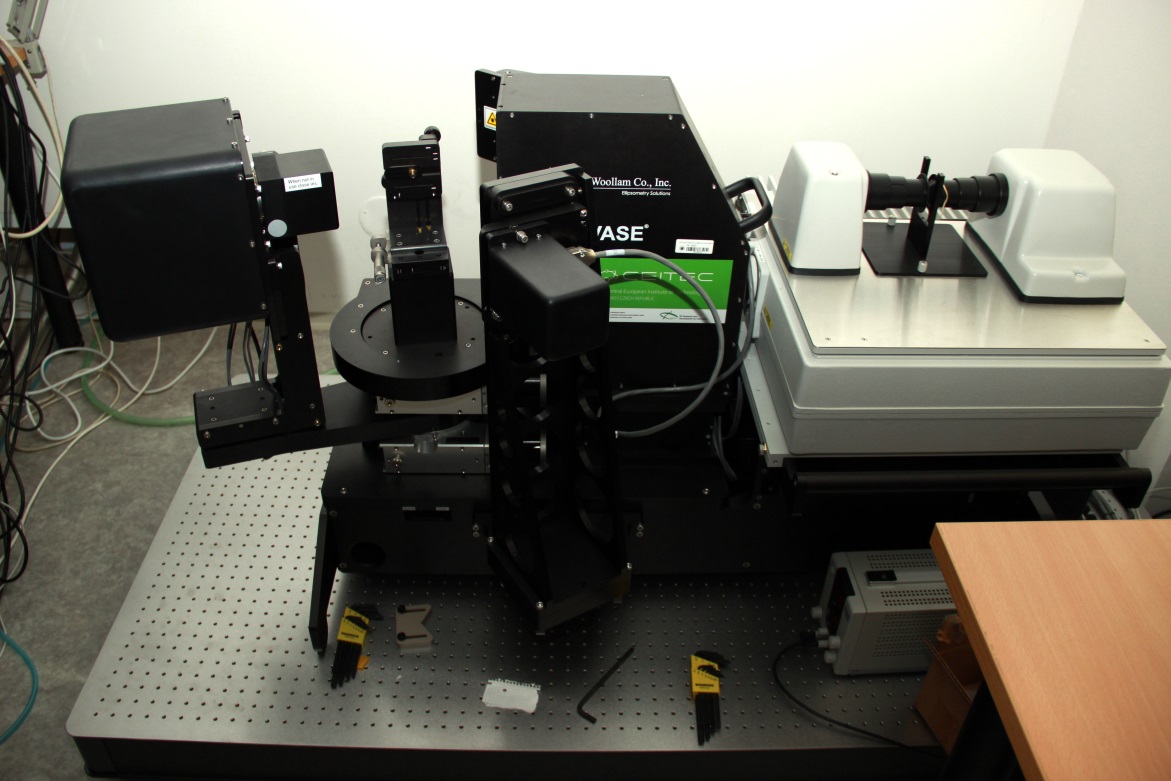 Woollam VASE
two grating monochromator, 2500-190 nm

detectors InGaAs-Si + PMT 

adjustable compensator (auto-retarder)

precise determination of D

determination of depolarization 

Muller matrix

automated change of angle of incidence
Woollam IR-VASE 
spectroscopic ellipsometer for mid infrared range

 Fourier transform spectrometer, 1.7-3000 mm (300-7000 cm-1)

rotating compensator (CsI)
precise determination of D

determination of depolarization

Muller matrix

automated change of angle of incidence
installed at MU
12
Tescan Mira3 - lithography SEM
14
Tescan Mira3 - lithography SEM
FEG SEM – Tescan Mira3
U = 200 V – 30 kV
I = 2 pA – 200 nA
resolution < 1,2 nm with 30 kV
detectors
SE, In-beam SE

interferometric stage - Raith
resolution < 2 nm
repeatability < 40 nm
stitching field

lithographic software – Elphy Plus
GDSII compatibility
installed at MU, CLR
14
Diffractometer - Rigaku
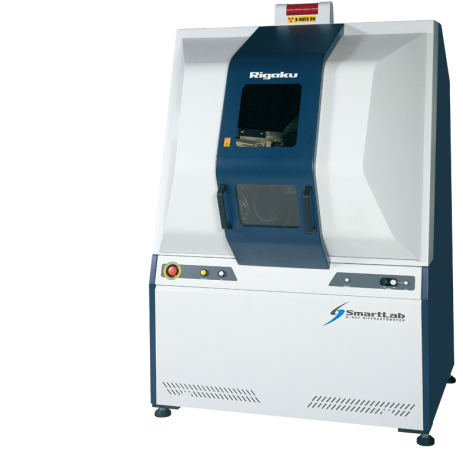 11
Booking system – monitoring the activities
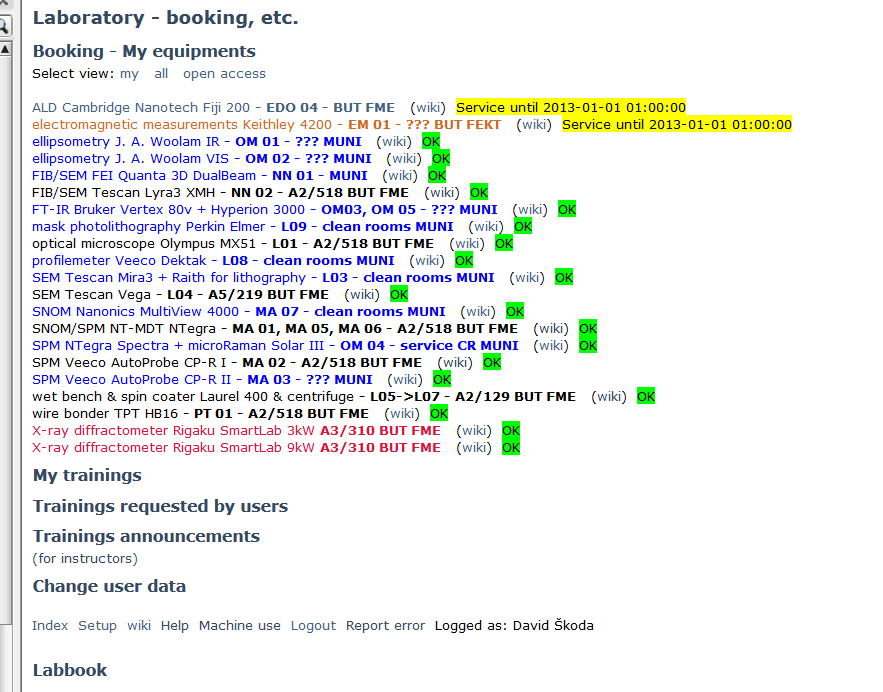 web database of instruments
CF projects
ongoing projects:
CF Open Access
available and accessible for the external Czech and international research teams 
20 % of lab time to external academic users for free
CEITEC instruments + shared instruments of RP1, RP2 group

http://www.ceitec.eu/project-ceitec-open-access/t1368
Thank you for your attention
Central European Institute of Technology
c/o Masaryk University
Žerotínovo nám. 9
601 77 Brno, Czech Republic

www.ceitec.eu | info@ceitec.cz
recently installed - Lithography SEM
Electron Beam Lithography
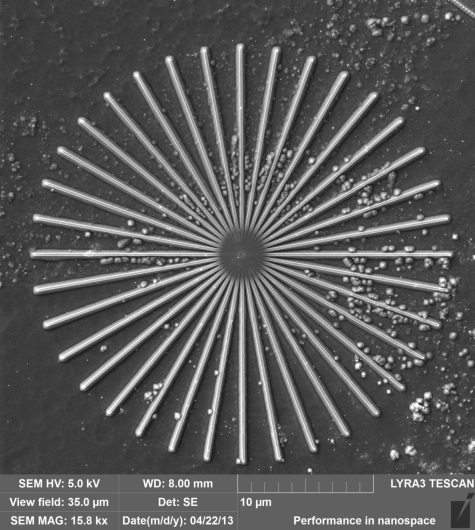 SEM objective
star
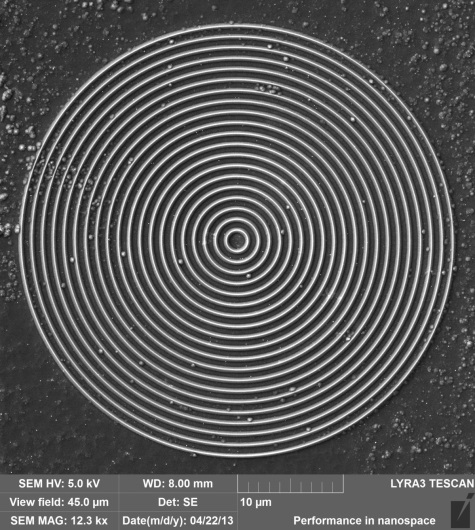 concentric
circles
interferometric stage
14
NTegra Spectra - SPM + mRaman -> TERS
15
recently installed - SPM + mRaman -> TERS
NTegra Spectra
SPM–
AFM, STM, MFM, …
cantilever, tuning fork

optical microscope –
NUV-VIS-NIR


Raman spectrometer – 
EMCCD (VIS) + InGaAS (NIR)
grat. 150 + 600 + 1800 gr/mm, Echelle

Lasers
dual NUV/blue - 325nm + 441nm
green solid state - 532nm
NIR diode laser - 785nm
supercontinuum - 400-1600 nm, for luminescence and excitations

Tip Enhanced Raman Spectroscopy capable
installed at MU, CLR service
15
recently installed SPM + mRaman -> TERS
SPM dock station
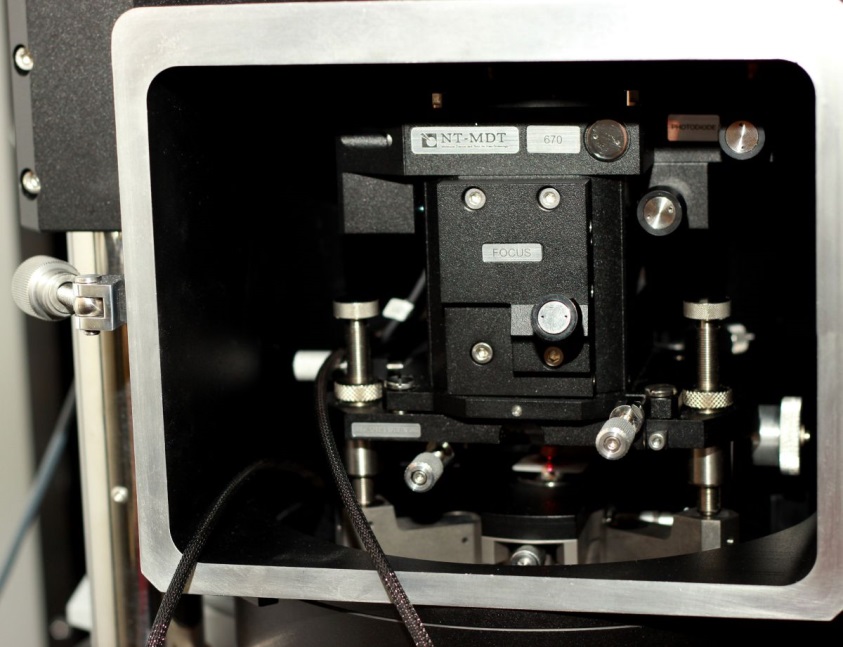 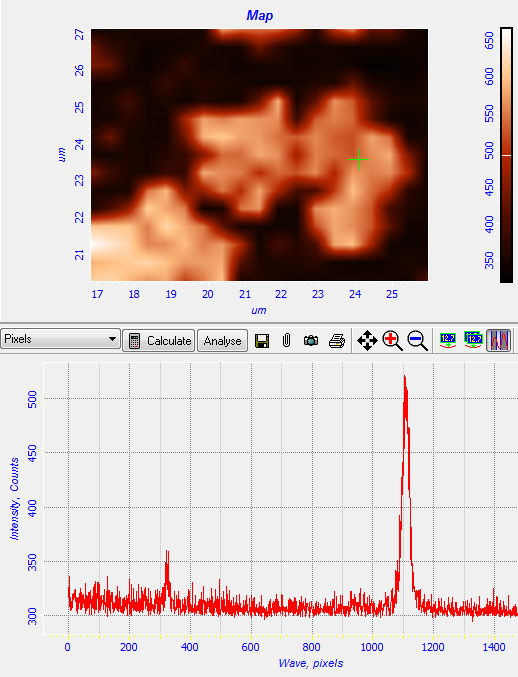 Raman map of graphene flakes
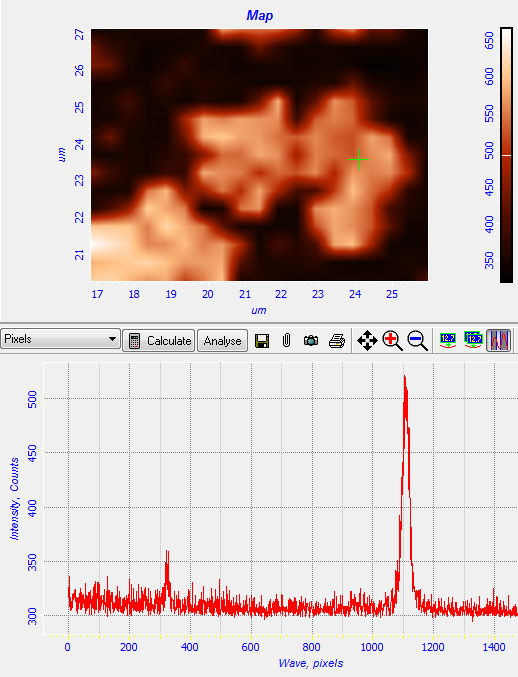 Spectra 3 – Raman spectrometer
15